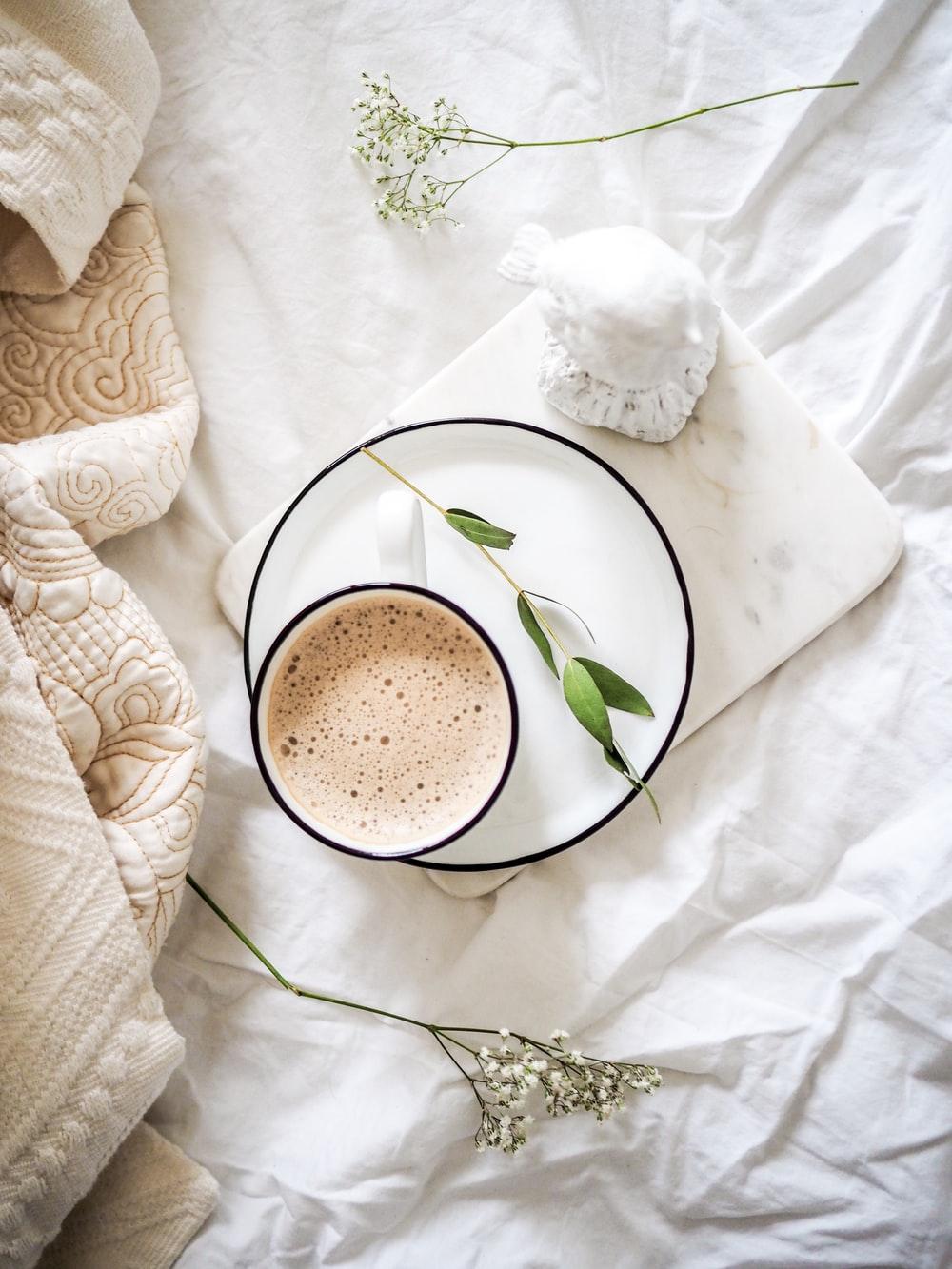 Kafíčko de Tour
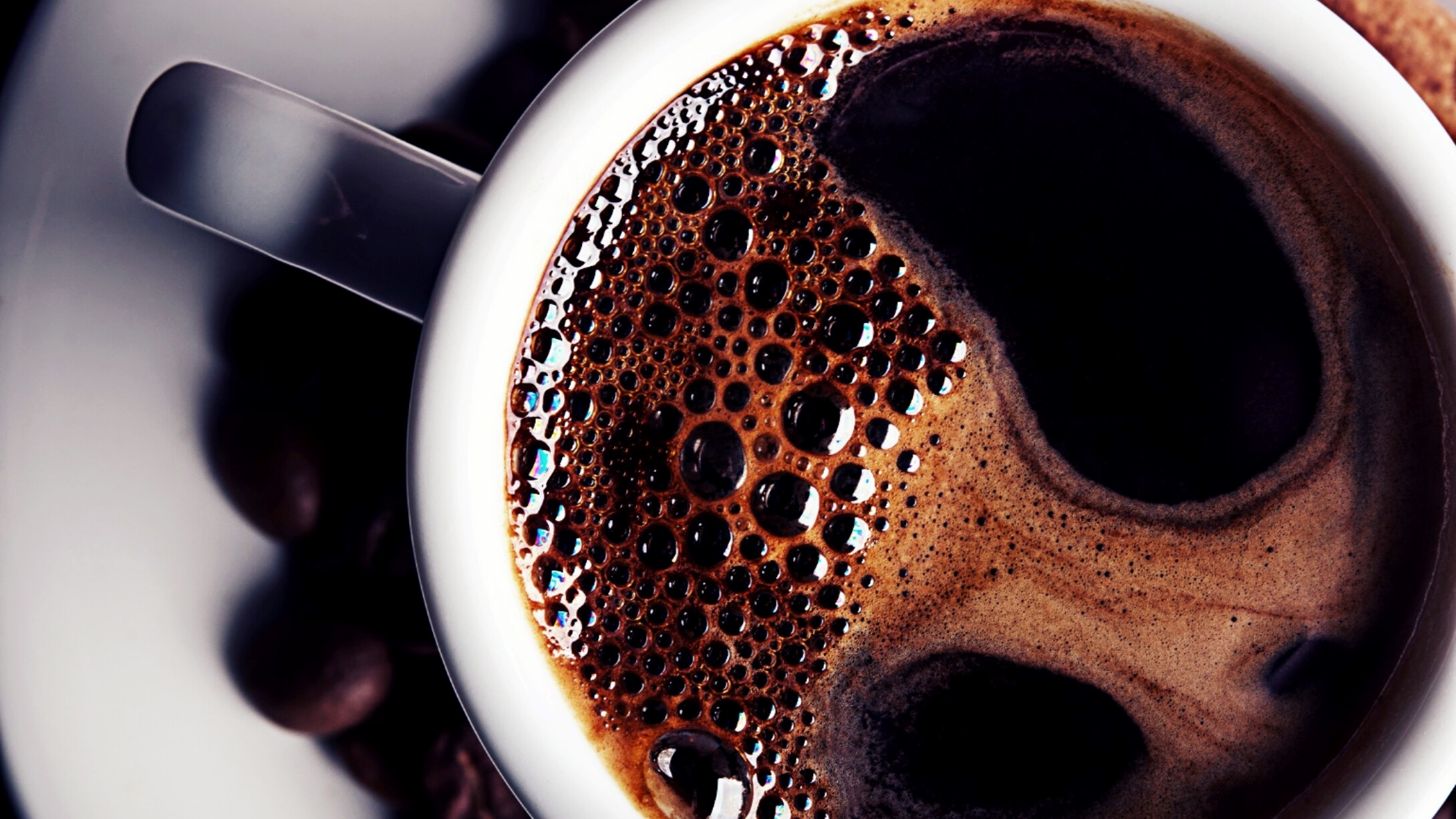 Či sme starí, či sme mladí  zachráni nás šálka kávy.
O nás
nájdete nás v Poprade na Murgašovej 94
obchodujeme s kávou a čajom a pri ich príprave myslíme vždy na životné prostredie, podávame ich v recyklovateľných pohároch
keď si donesiete vlastný pohár Vašu kávičku ozdobíme a čajík osladíme medom.
2
Rozdelenie našich káv
Slabé
Silné
Murgaška

Učtoretto

Ekonomický sen

Popradccino
Bielonka

Elementy

Šajolačka

Mespresso
3
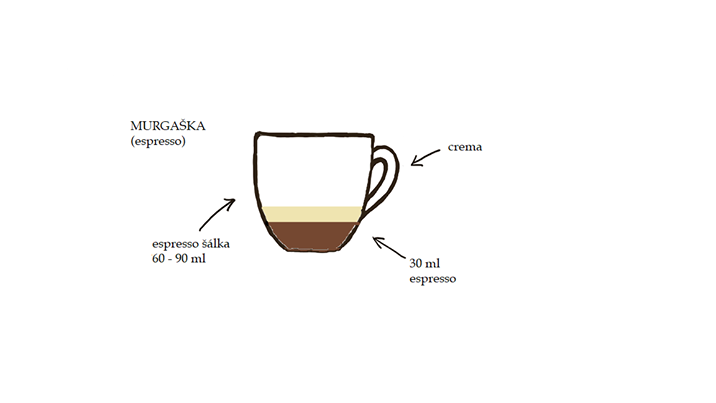 Murgaška
Espreso. 
Obľúbená klasika našich učiteľov.
4
Účtoretto
Ekonomický sen

Dlhé hodiny strávene nad učením
Ekonomiky sa rozplynú už jednou 
šálkou.
Ristreto. 
S touto kávou Vám účtovníctvo pôjde ľavou zadnou.
.
5
Bielonka
Elementy
Latte machiato . 
Spojí všetky Vaše pocity a pohladí na duši.
Flat white.
 Káva, ktorá sama nevie priznať pravdu
6
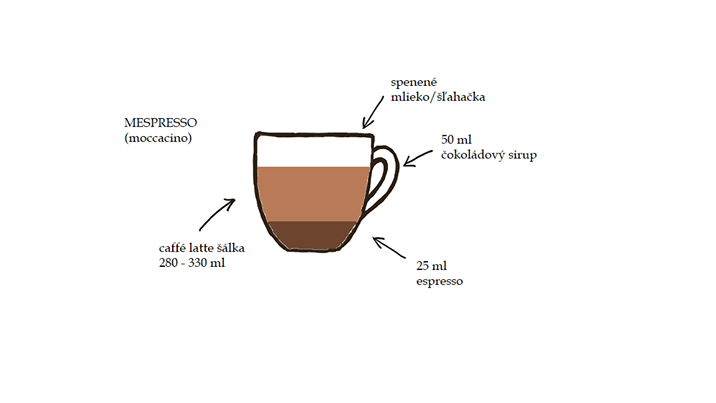 Mespresso
Mokačíno. 
S touto kávou na AKV podáte výkon 420 úderov za minútu.
7
Rozdelenie našich čajov
Bylinné čaje
Ovocné čaje
Detox

Dlhovek

Krása

Fajčiar
Krvotvornosť

Trávenie

Prevencia

Kofeín
8
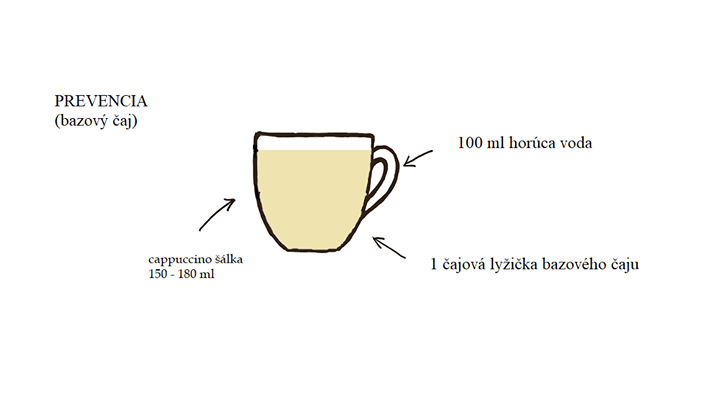 Prevencia
Bazový čaj. 
Chrániť sa dnes dá aj inak ako s rúškom.
9
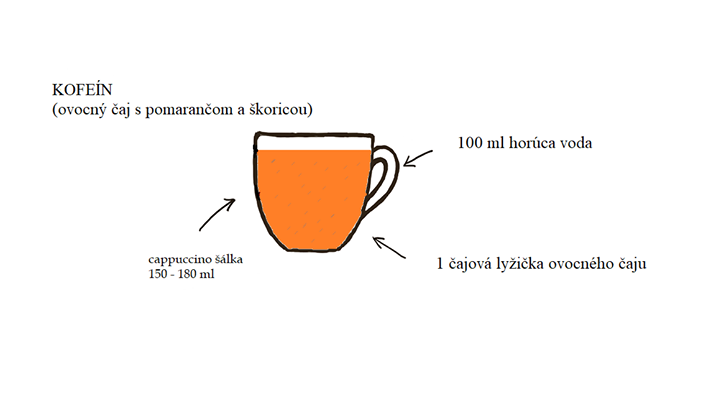 Kofeín
Ovocný čaj s pomarančom a škoricou.
Pre tých, ktorý potrebujú doplniť energiu ale nemajú radi kávu.
10
Kontakt  na nás
Instagram
kafickodetour
E-mail
kafickodetour@gmail.com
Tel. číslo
052/772 16 35
11
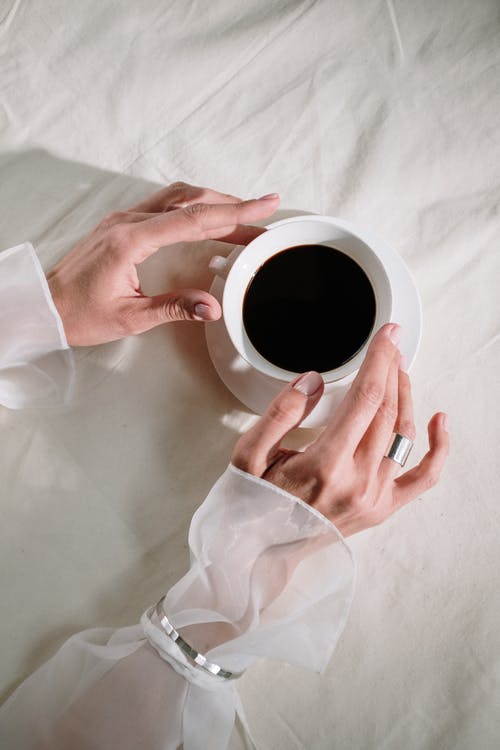 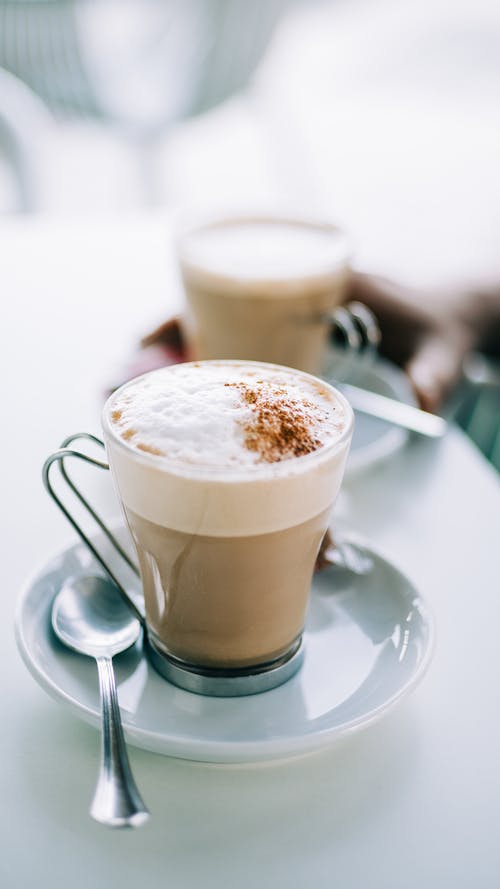 Ďakujem za pozornosť !
12